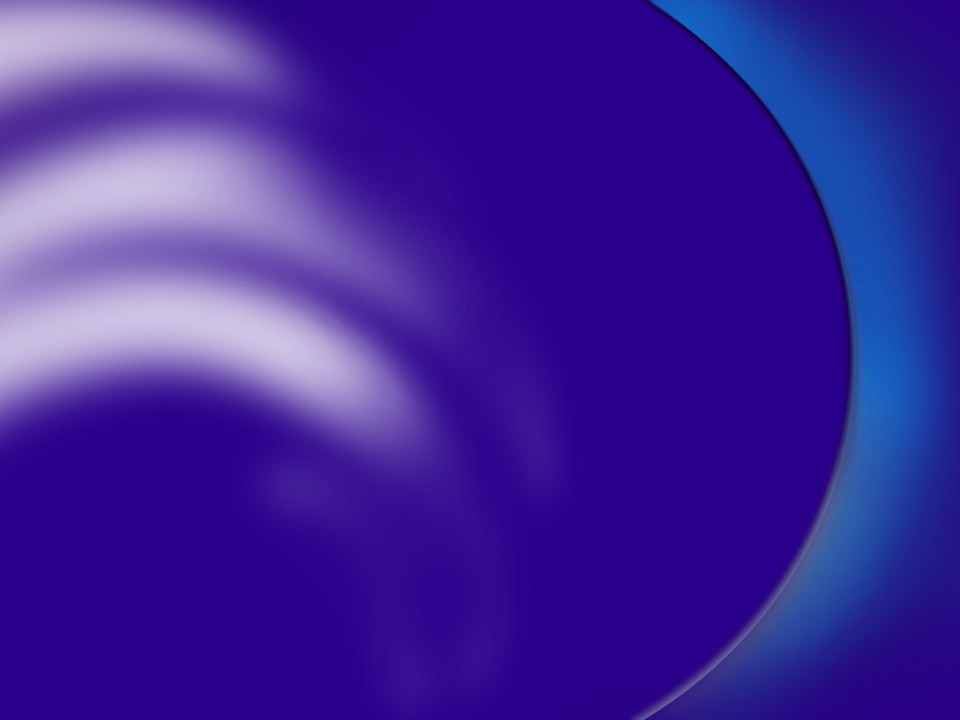 Engineering a Content Delivery Network
Bruce Maggs
What does a CDN do?
DNS resolution

Delivery of static content (images, video, software)

Full-site (secure) web-site delivery

Delivery of live video

Defense against denial of service attacks
The Akamai Platform and Services
Delivering Content for 130,000+ Domains

All top 20 global ecommerce sites
All top 30 media & entertainment companies 
16 of the top 20 global banks
All major anti-virus software vendors
A Global Platform:
240,000+ Servers
 1,700+ Networks
 3,300+ Physical Locations
 750+ Cities
 130+ Countries
Daily Statistics:
  30+ Tbps traffic served
  600+ million IPv4 addresses seen
  3+ trillion requests served
  260+ terabytes compressed logs
Benefits
Improved page load times

On demand scalability

Resistance to large-scale attacks
Impact of PLT on conversion on e-commerce Web sites
Source: Akamai, State of Online Retail Performance, 2017 Holiday Perspective
5
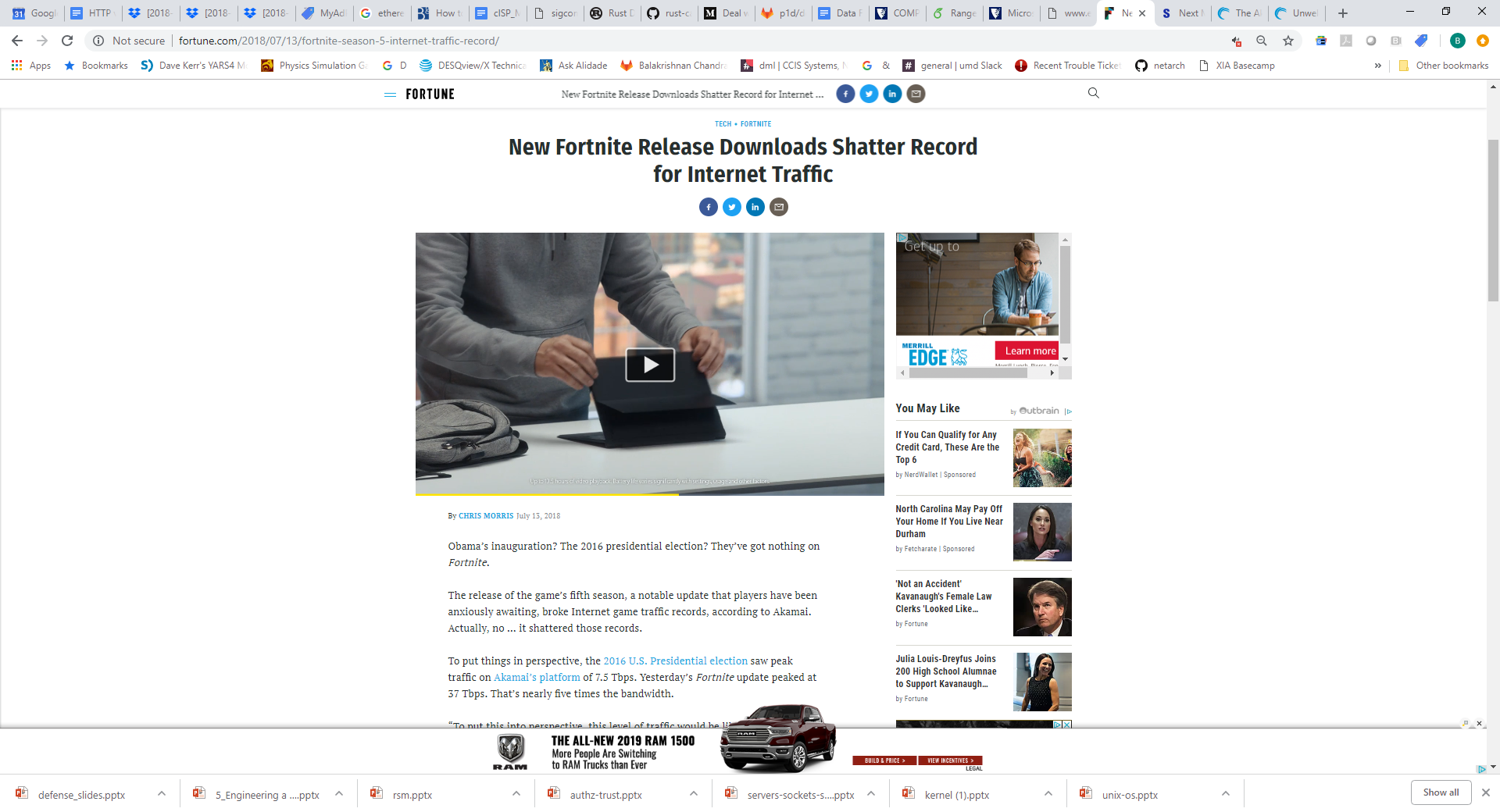 6
Largest DDOS Attacks by Year
GitHub
Gbps
Krebs
Akamai Kona Site Defender
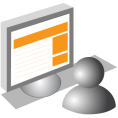 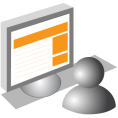 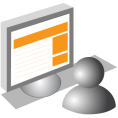 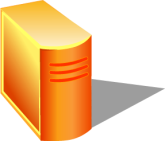 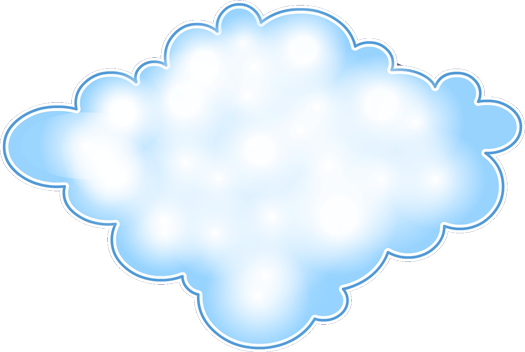 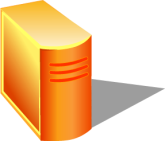 Origin Server
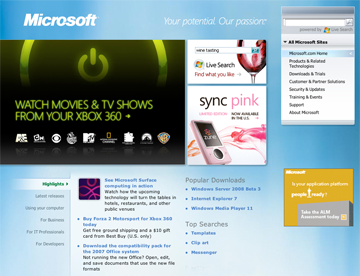 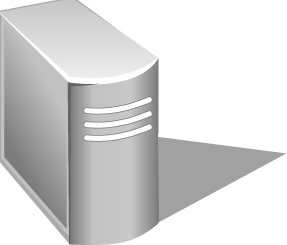 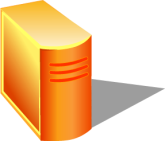 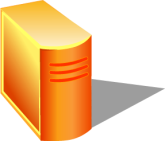 End User
Akamai Traffic
Origin Traffic
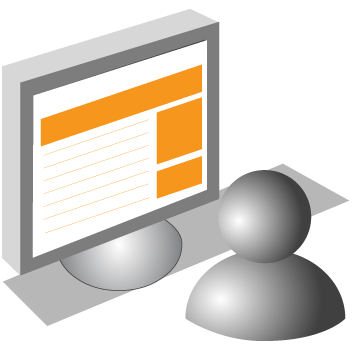 10000
10000
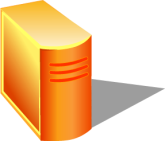 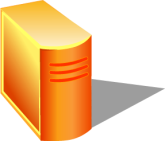 1000
1000
100
100
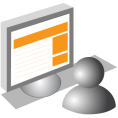 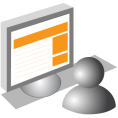 10
10
1
1
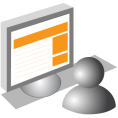 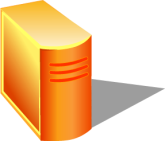 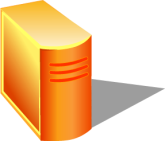 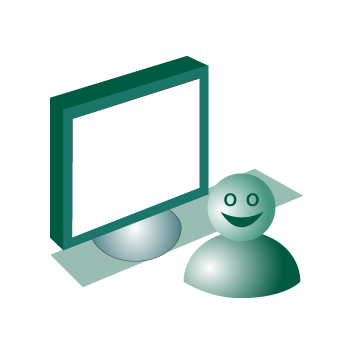 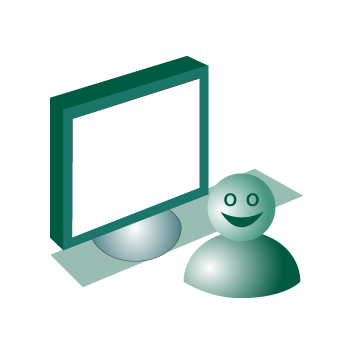 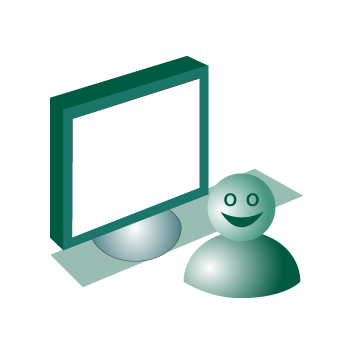 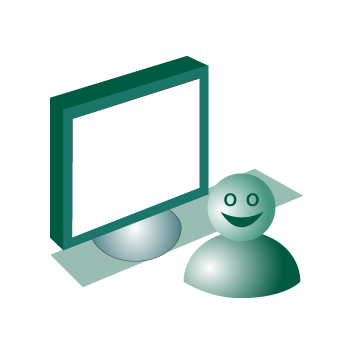 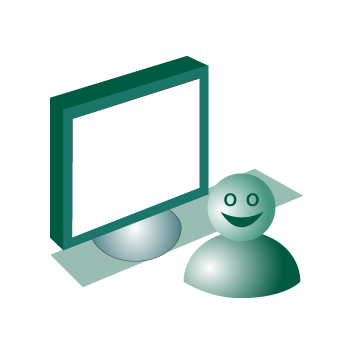 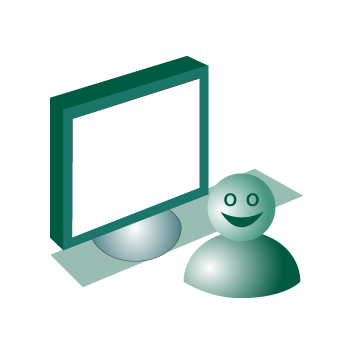 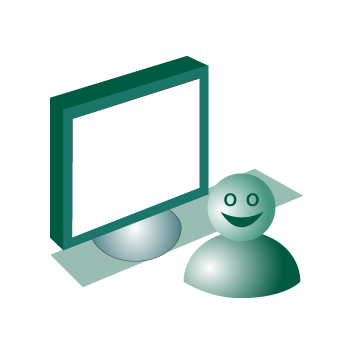 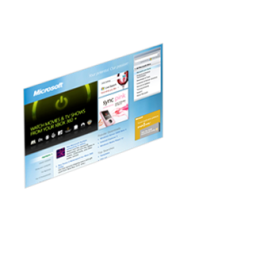 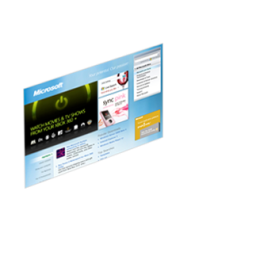 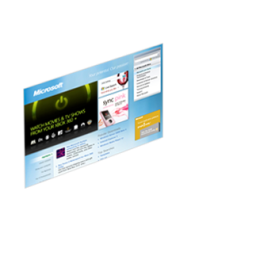 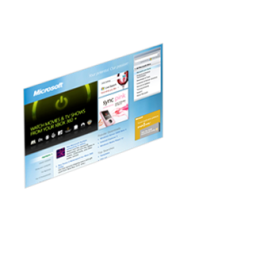 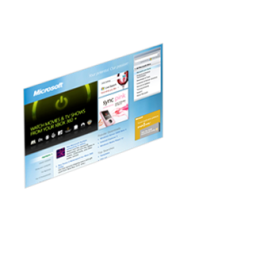 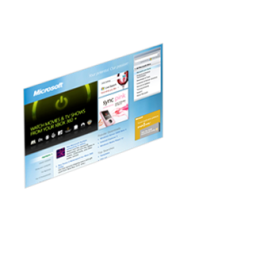 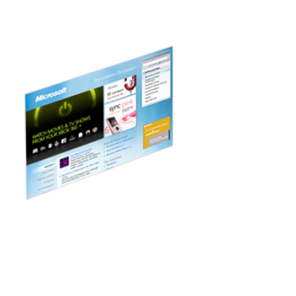 Design Themes
Redundancy
Self-assessment
Fail-over at multiple levels
Robust algorithms
Embedded URLs are Converted to ARLs
ak
Embedded Image Delivery
<html>
<head>
<title>Welcome to xyz.com!</title>
</head>
<body>
<img src=“
<img src=“                                                                      
<h1>Welcome to our Web site!</h1>
<a href=“page2.html”>Click here to enter</a>
</body>
</html>
http://www.xyz.com/logos/logo.gif”>
http://www.xyz.com/jpgs/background.jpg”>
[Speaker Notes: Very simple process.]
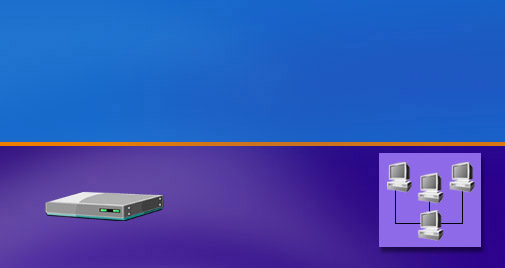 xyz.com
.com  .net
 Root(Verisign)
4
5
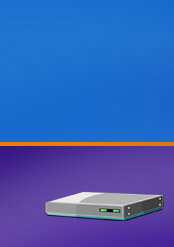 10.10.123.5
xyz.com’s nameserver
akamai.net
a212.g.akamai.net
8
7
9
6
15.15.125.6
ak.xyz.com
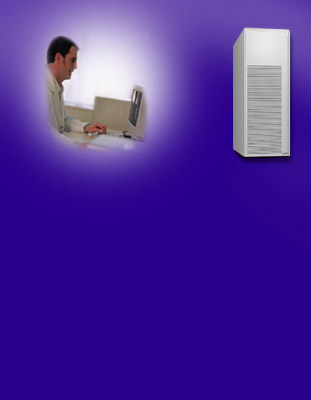 10
g.akamai.net
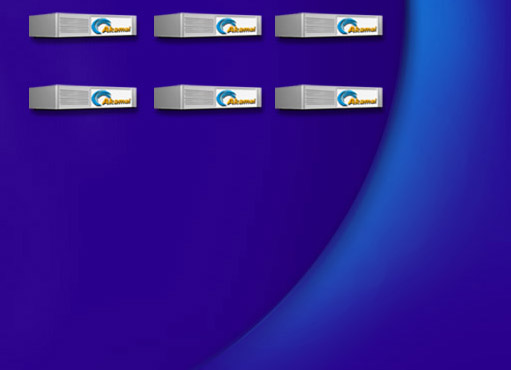 11
20.20.123.55
Akamai High-Level DNS Servers
12
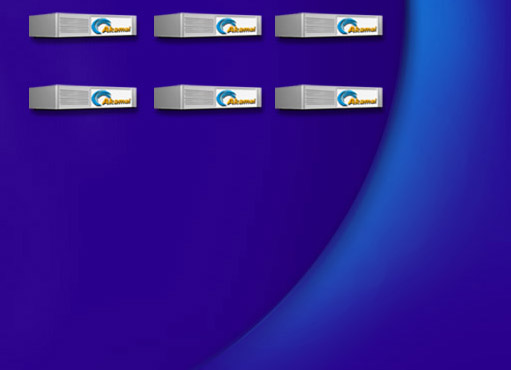 a212.g.akamai.net
13
Akamai Low-Level DNS Servers
30.30.123.5
Local Name Server
14
3
16
1
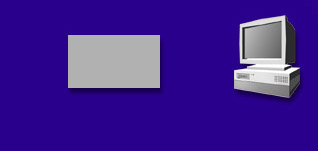 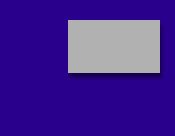 2
Browser’s Cache
15
OS
Akamai DNS Resolution
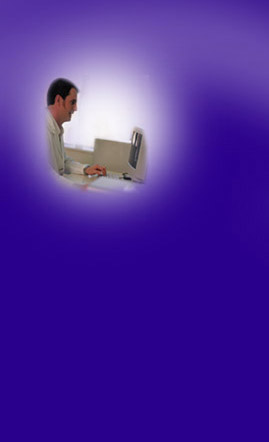 select cluster
End User
select servers within cluster
[Speaker Notes: One of many ways—don’t have to do cname but it is easy.  Note that usually address is already in local name server and you don’t do all these steps.]
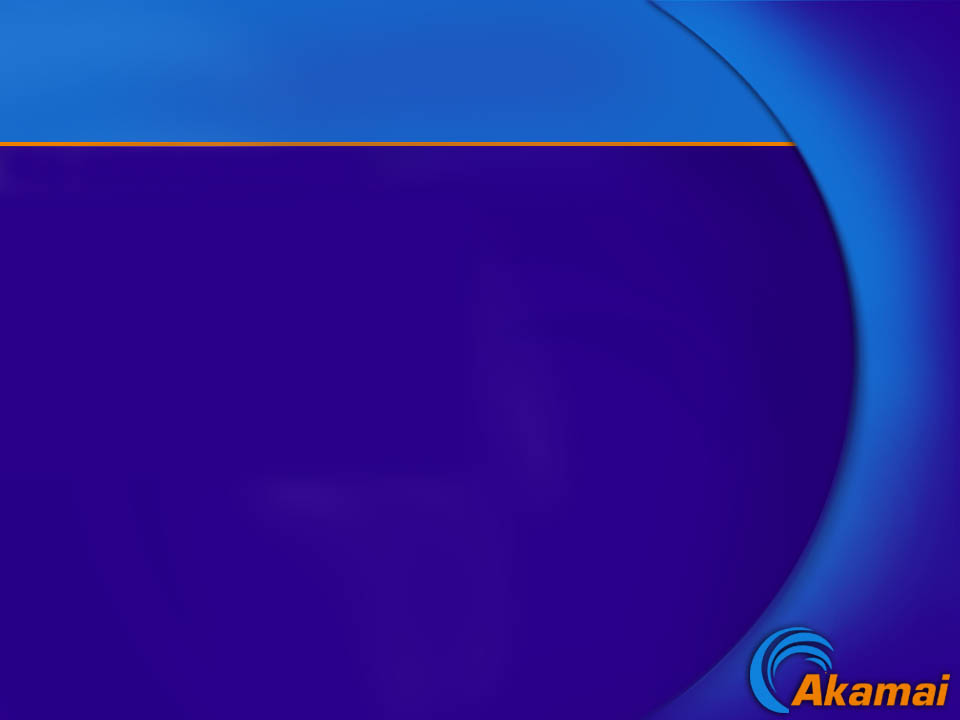 x
1  2  3  4
Satellite
Downlink
Satellite
Uplink
1  2  3  4
1  2  3  4
X X X X
1  2  3  4
Entry Point
Encoding
x
1  2  3  4
Top-level reflectors
Live Streaming Architecture
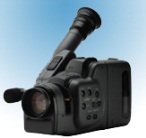 X
Regions
Failures
Hardware

Network

Software

Configuration

Misperceptions

Attacks
Akamai Cluster
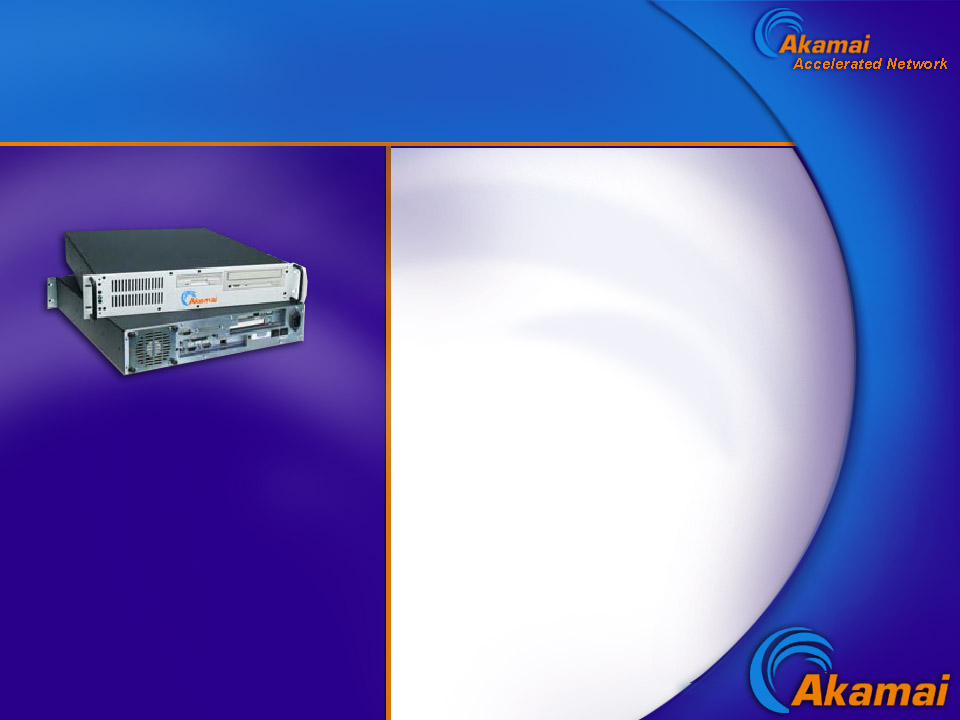 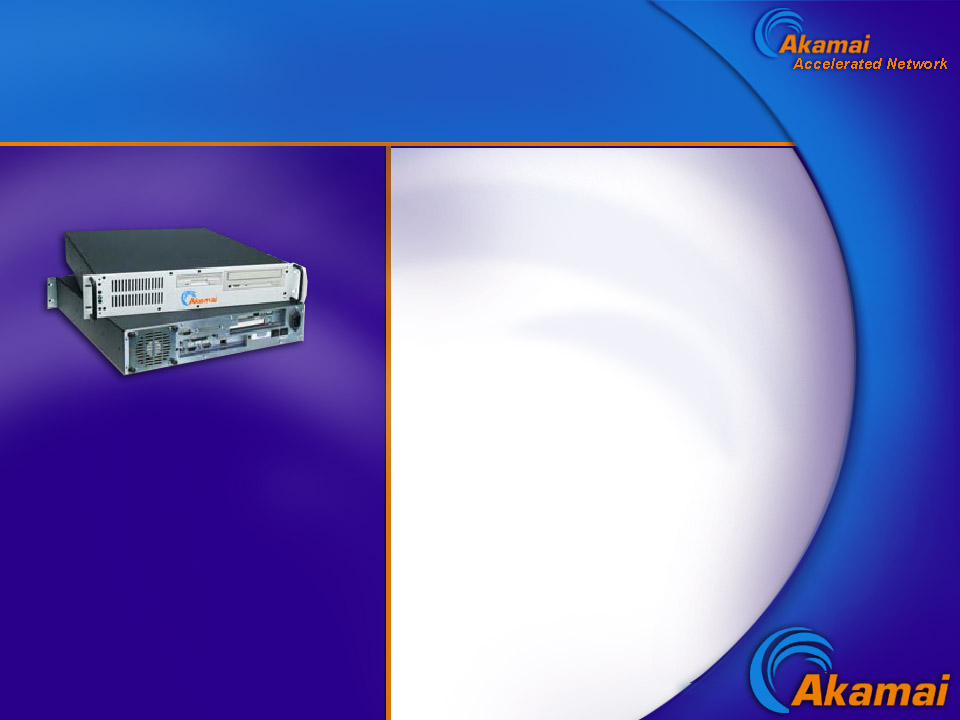 Servers pool resources

RAM

Disk

Throughput
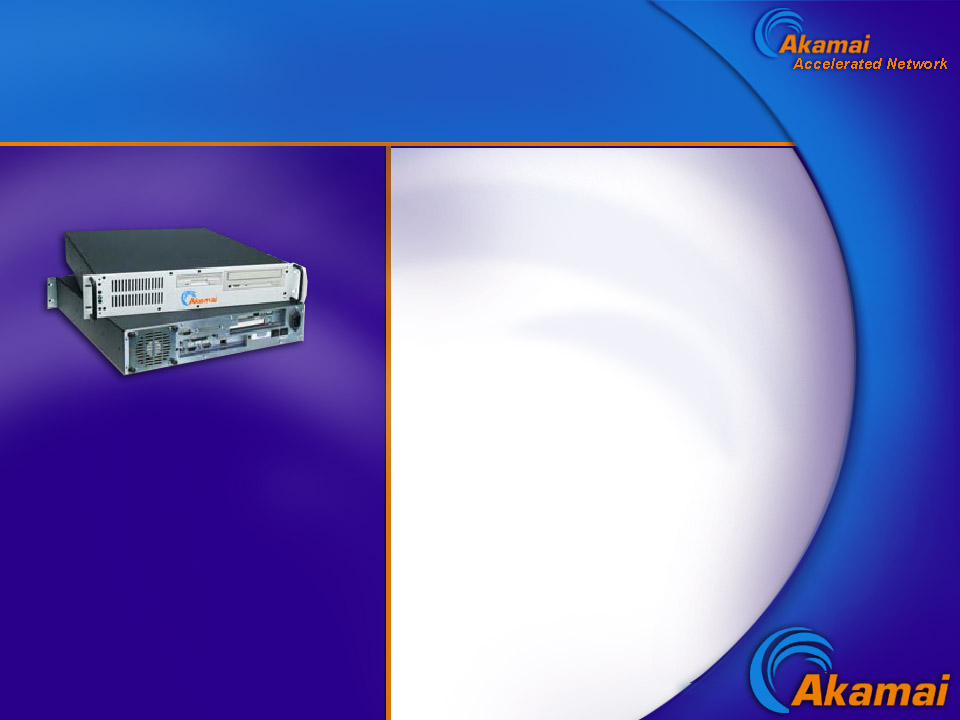 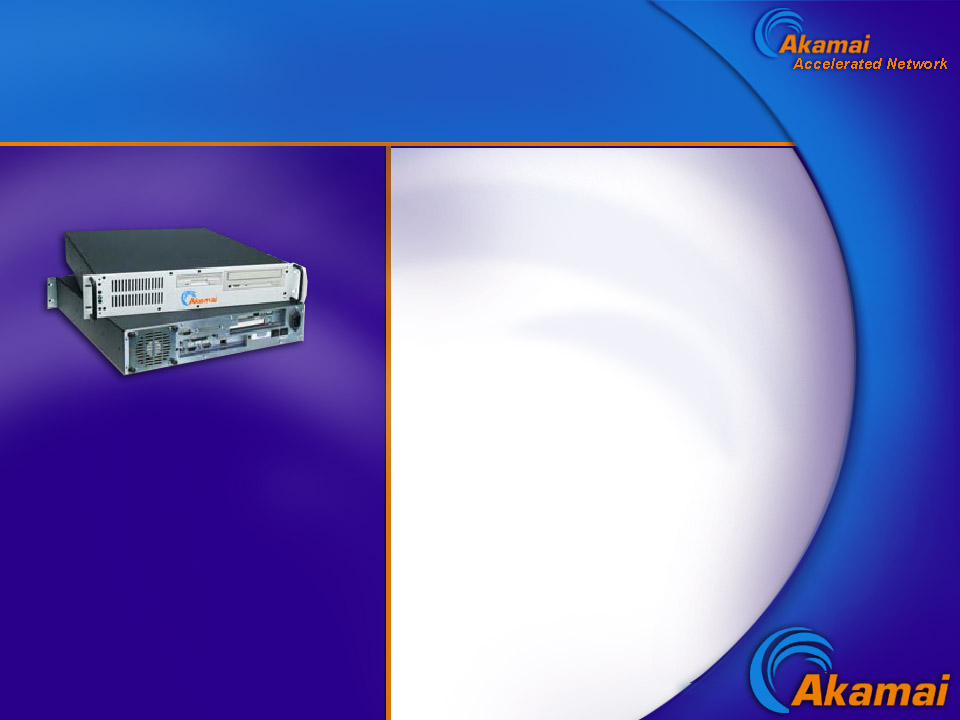 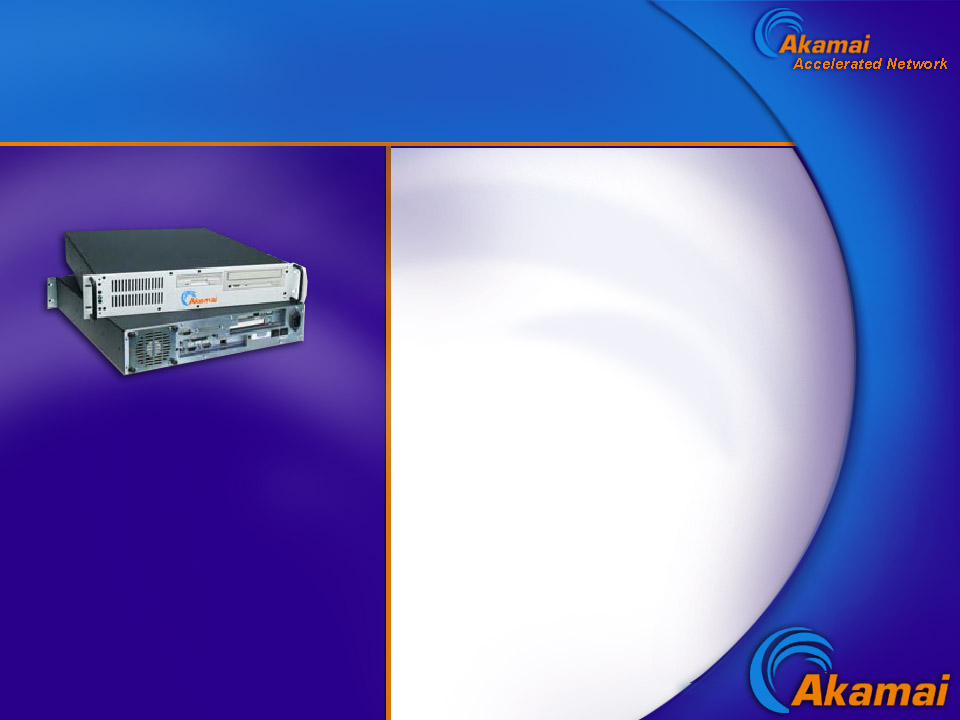 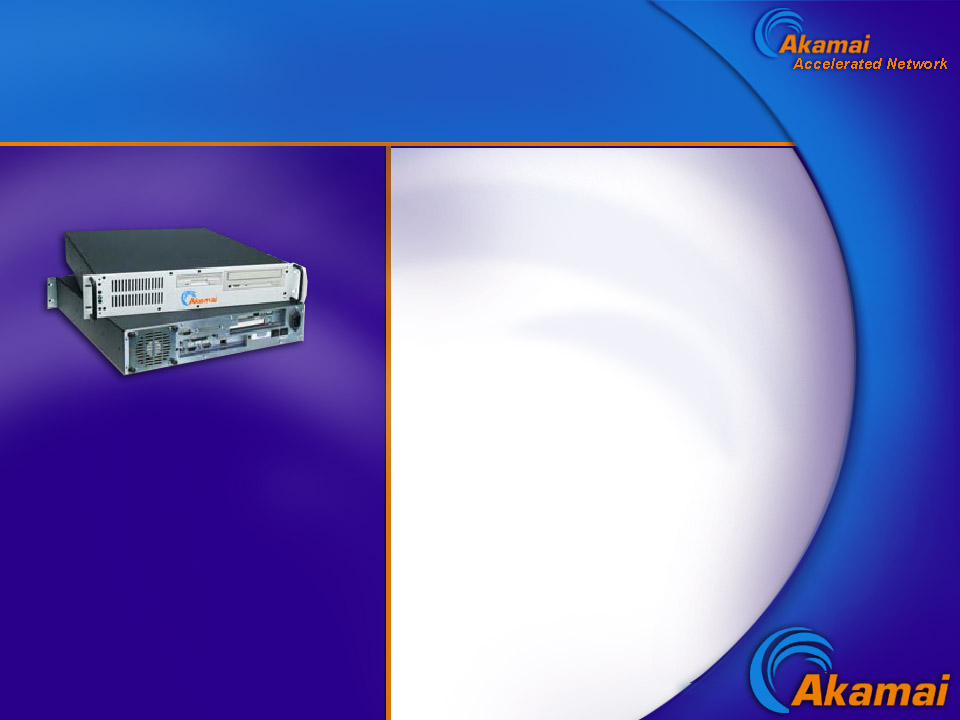 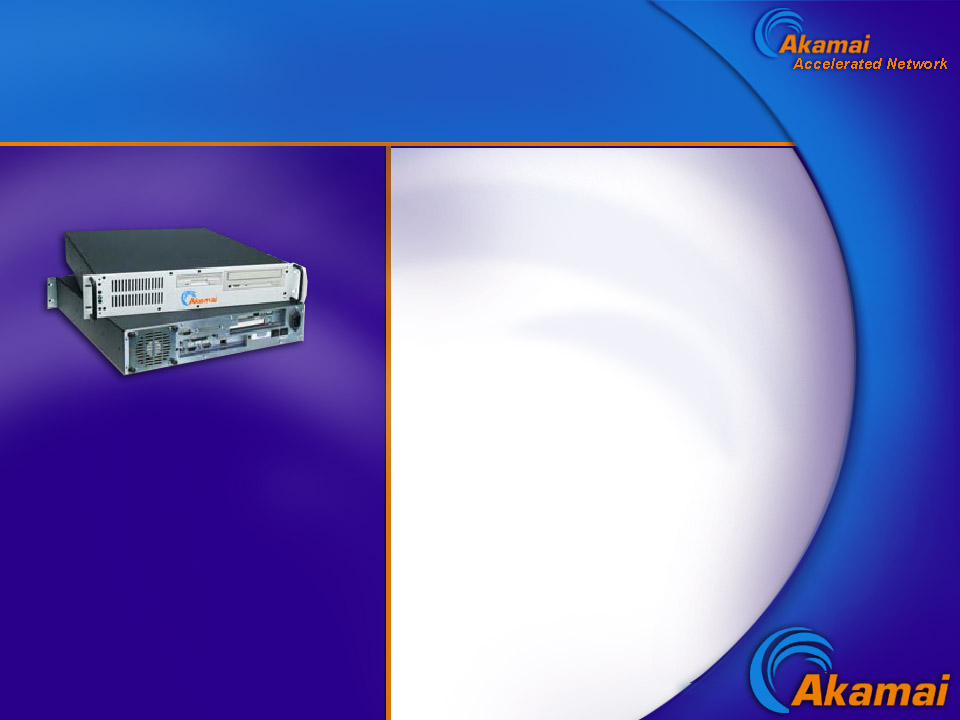 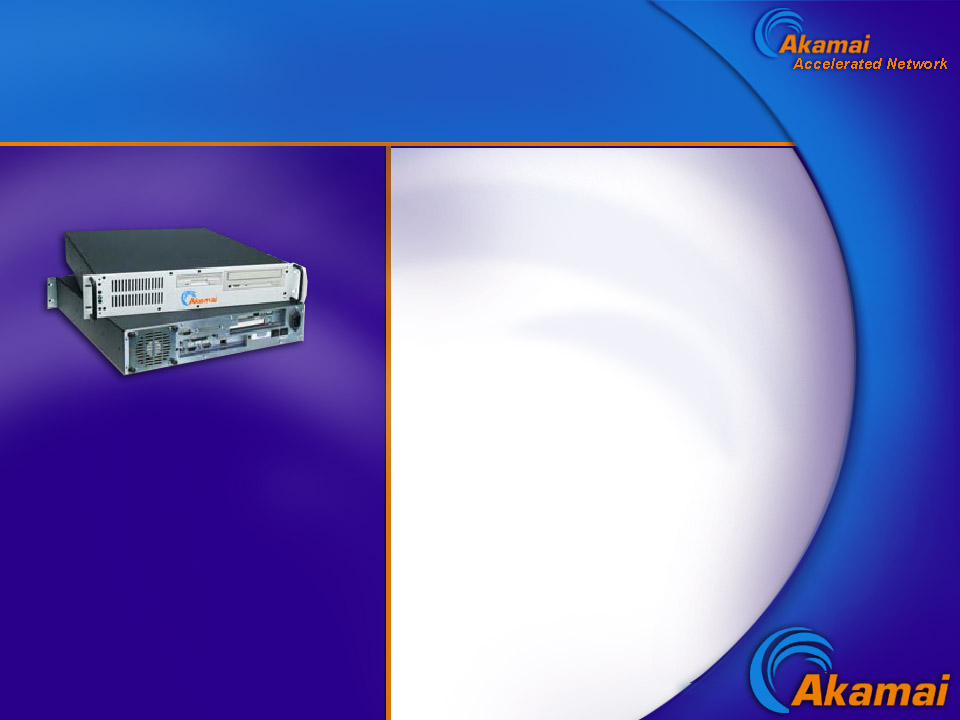 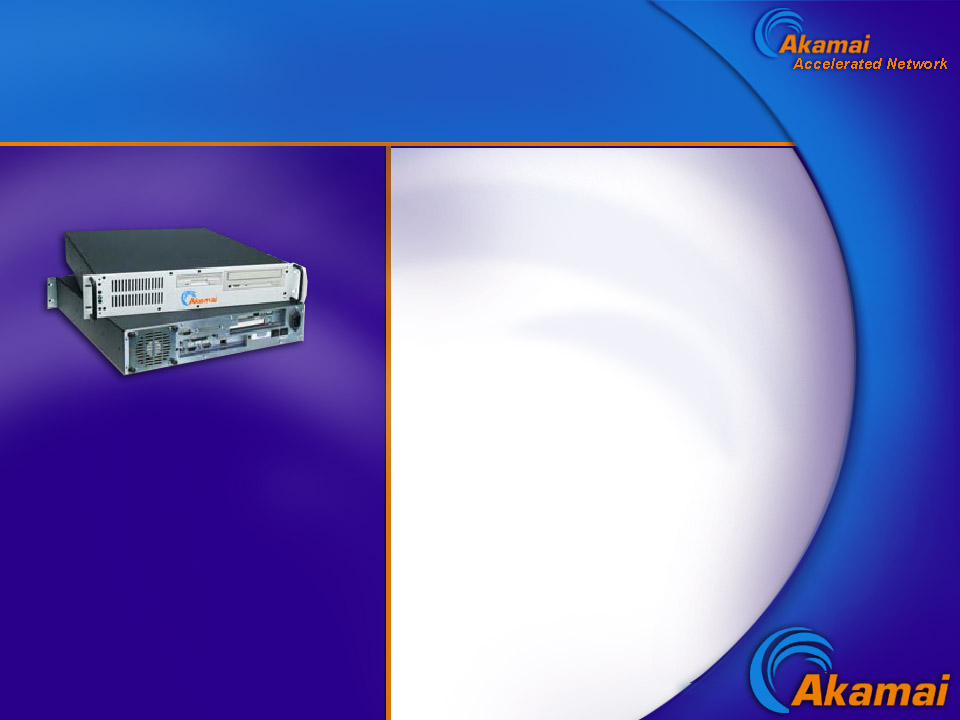 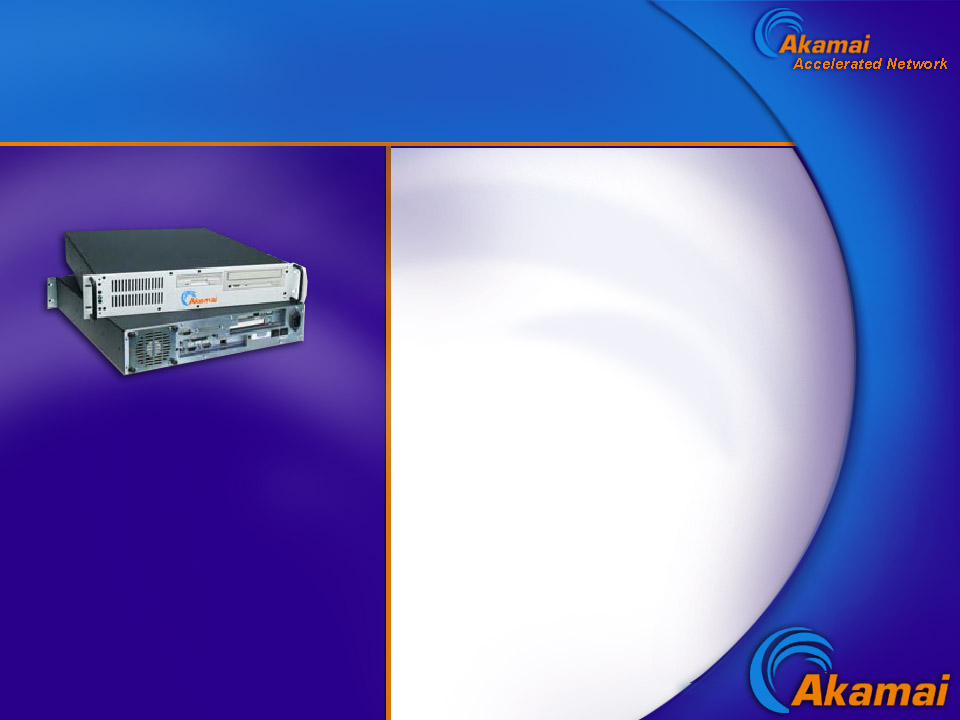 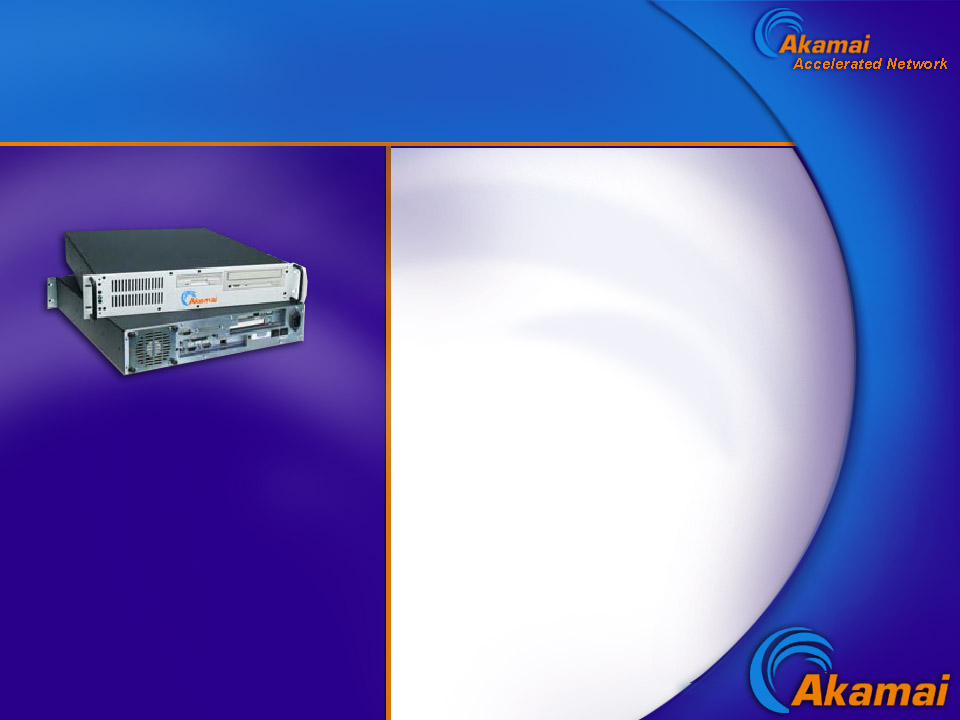 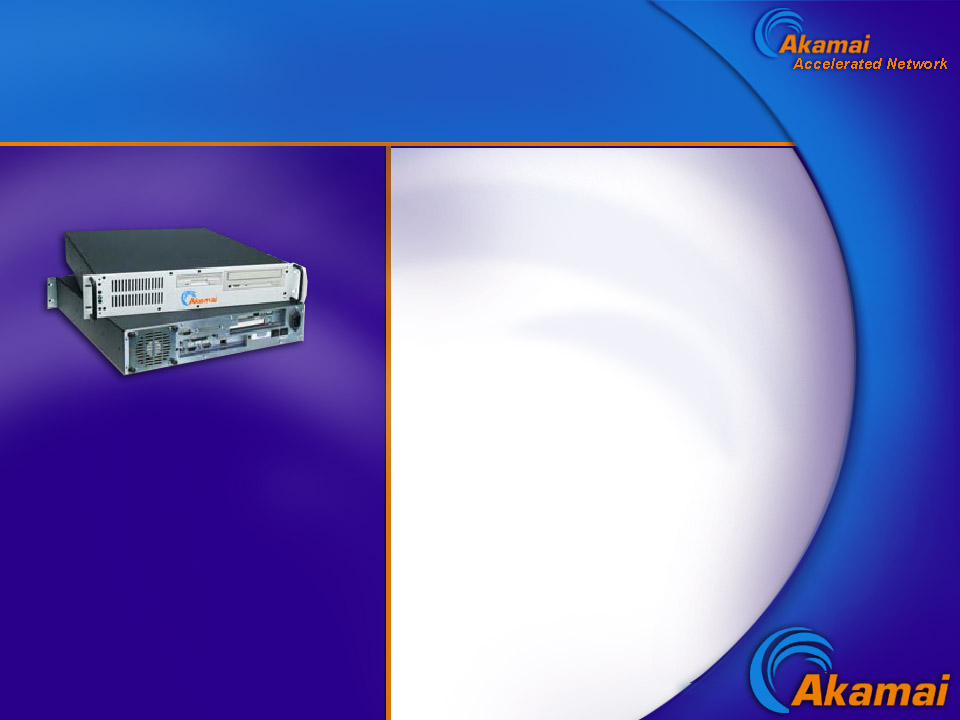 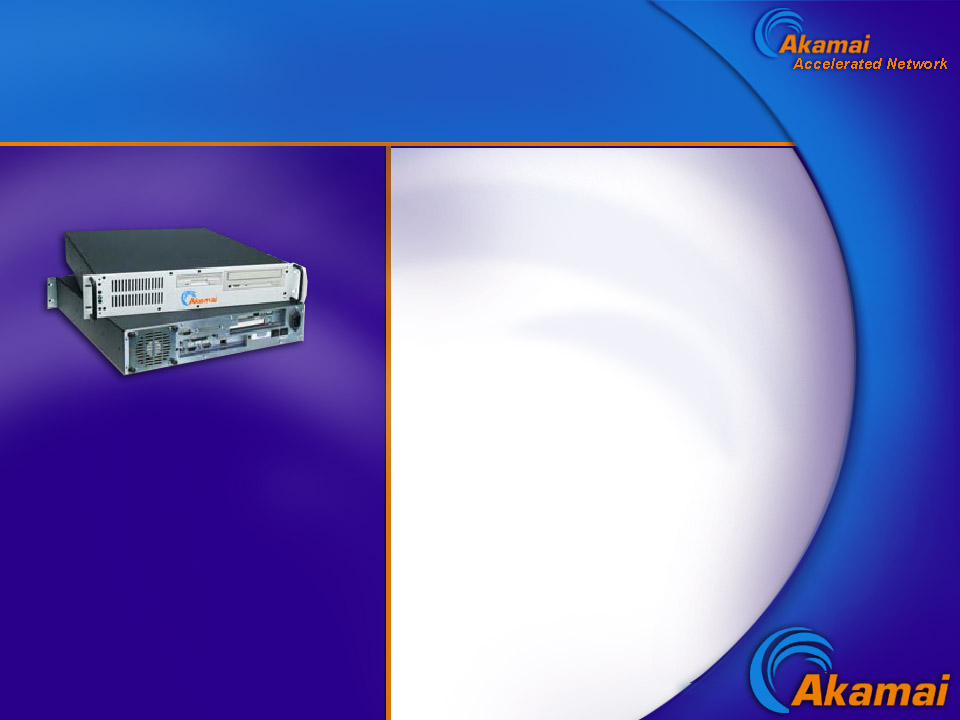 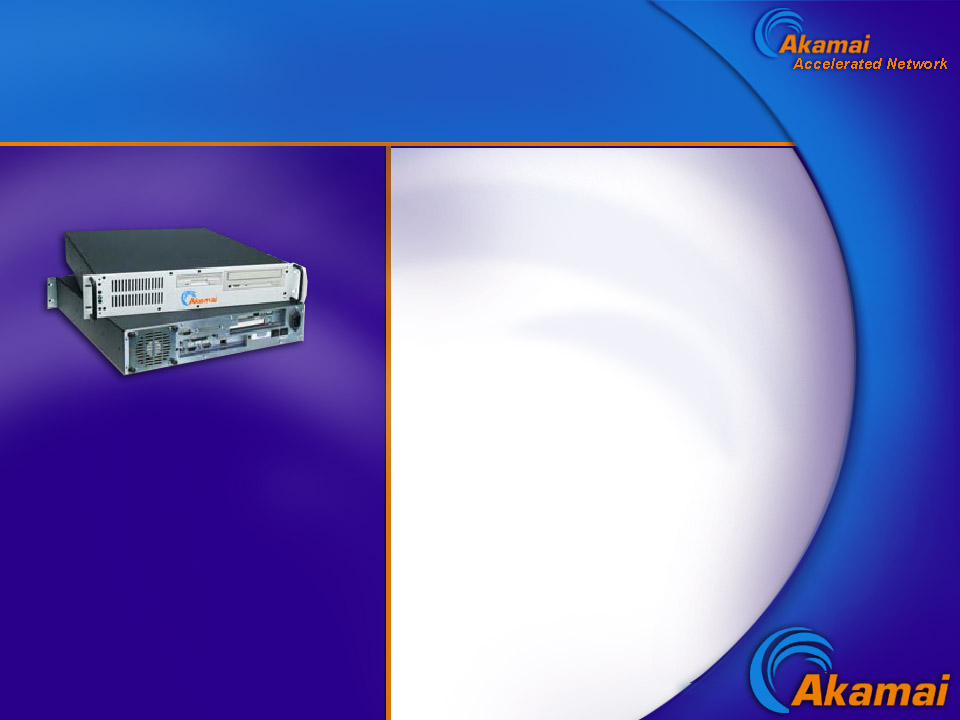 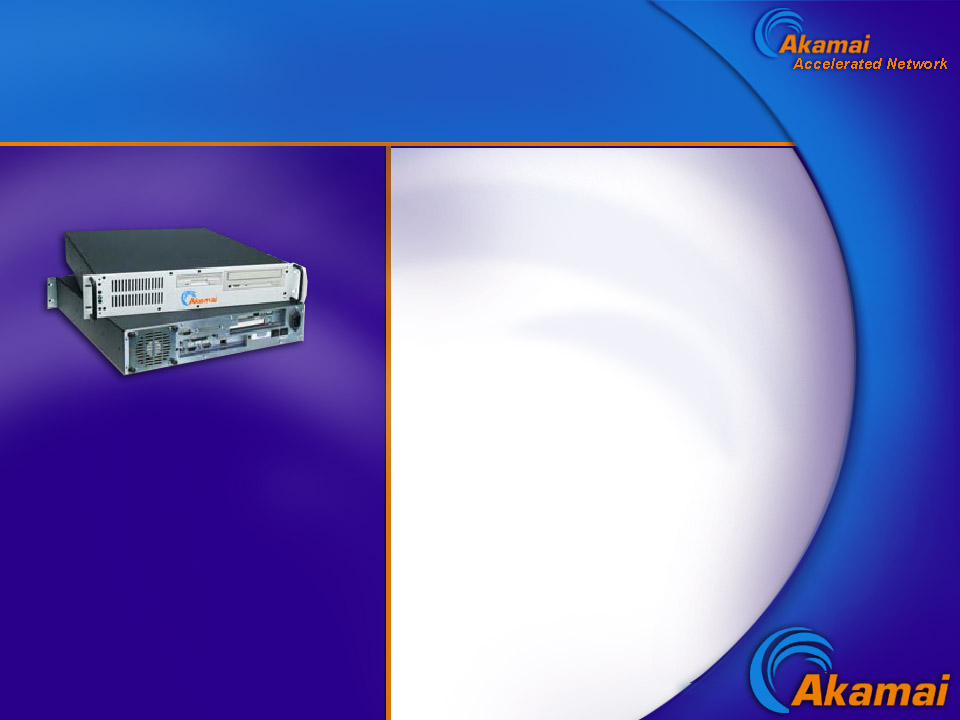 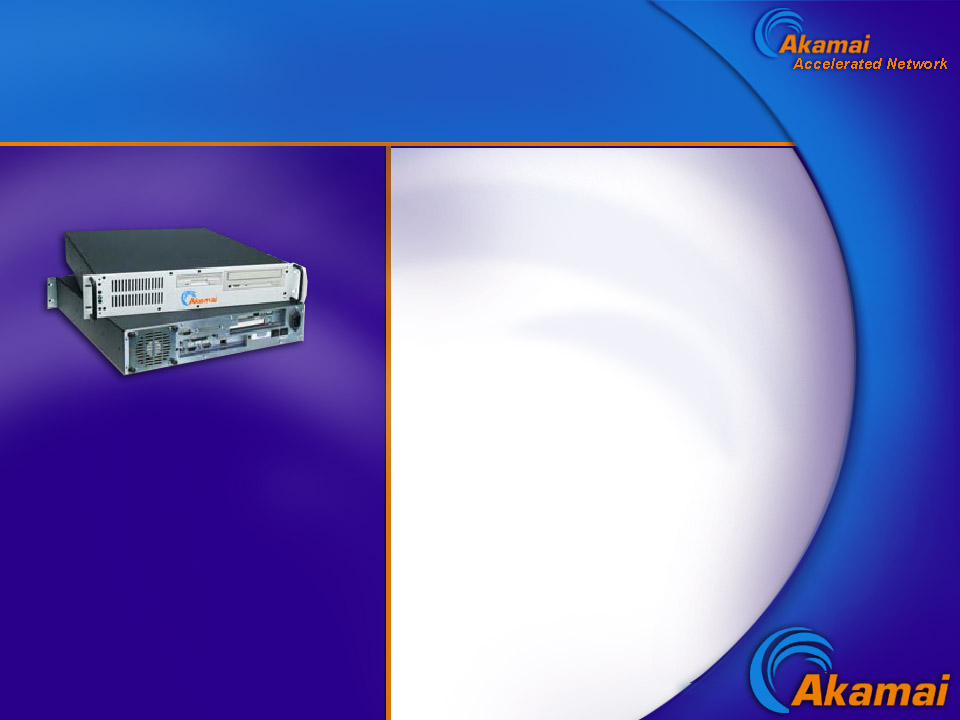 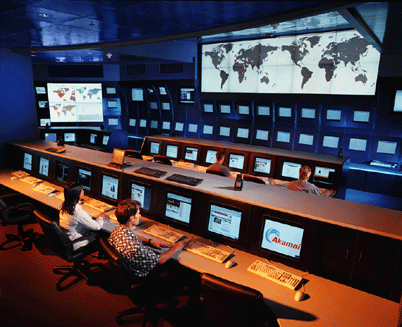 View of Clusters
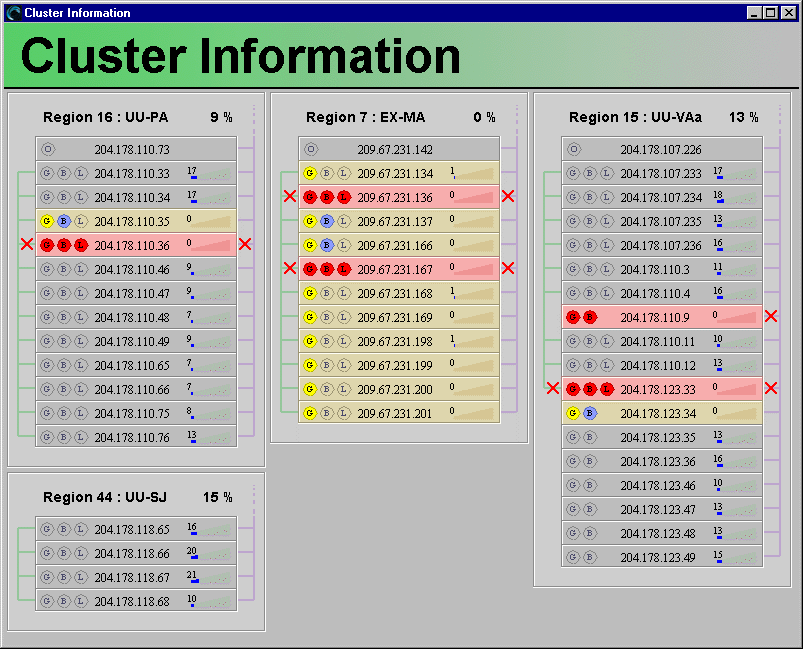 buddy
suspended
hardware
failure
odd man
out
suspended
datacenter
Network Failures
E.g., congestion at public and private peering points, misconfigured routers, inaccessible networks, etc., etc., etc.
Core Points
X
1
2
3
4
Core point X is the first router at which all paths to nameservers 1, 2, 3, and 4 intersect.
X can be viewed as the straddling the core and the edge of the network.
Core Points
500,000 nameservers 
reduced to

  90,000 core points  

7,000 account for 95% end-user load
Engineering Methodology
C programming language (gcc).

Reliance on open-source code.

Large distributed testing systems.

Burn-in on “invisible” system.

Staged rollout to production.

Backwards compatibility.